宣教关怀
天父上帝，祢爱印尼超过两亿的人。感谢祢使用翁新玉宣教士，借教育的平台，与西加的印尼教会配搭，扩张上帝的国度。我们祈祷，新玉宣教士的新签证早日获得批准。求耶和华以勒与雅加达教会同在，恩待他们所呈上给政府的签证申请。
1/2
宣教关怀
也求天父保守新玉宣教士，在主耶稣基督的恩典与知识上不断长进，有坚定的献身心志，常常喜乐。奉主耶稣基督的名，阿们。
2/2
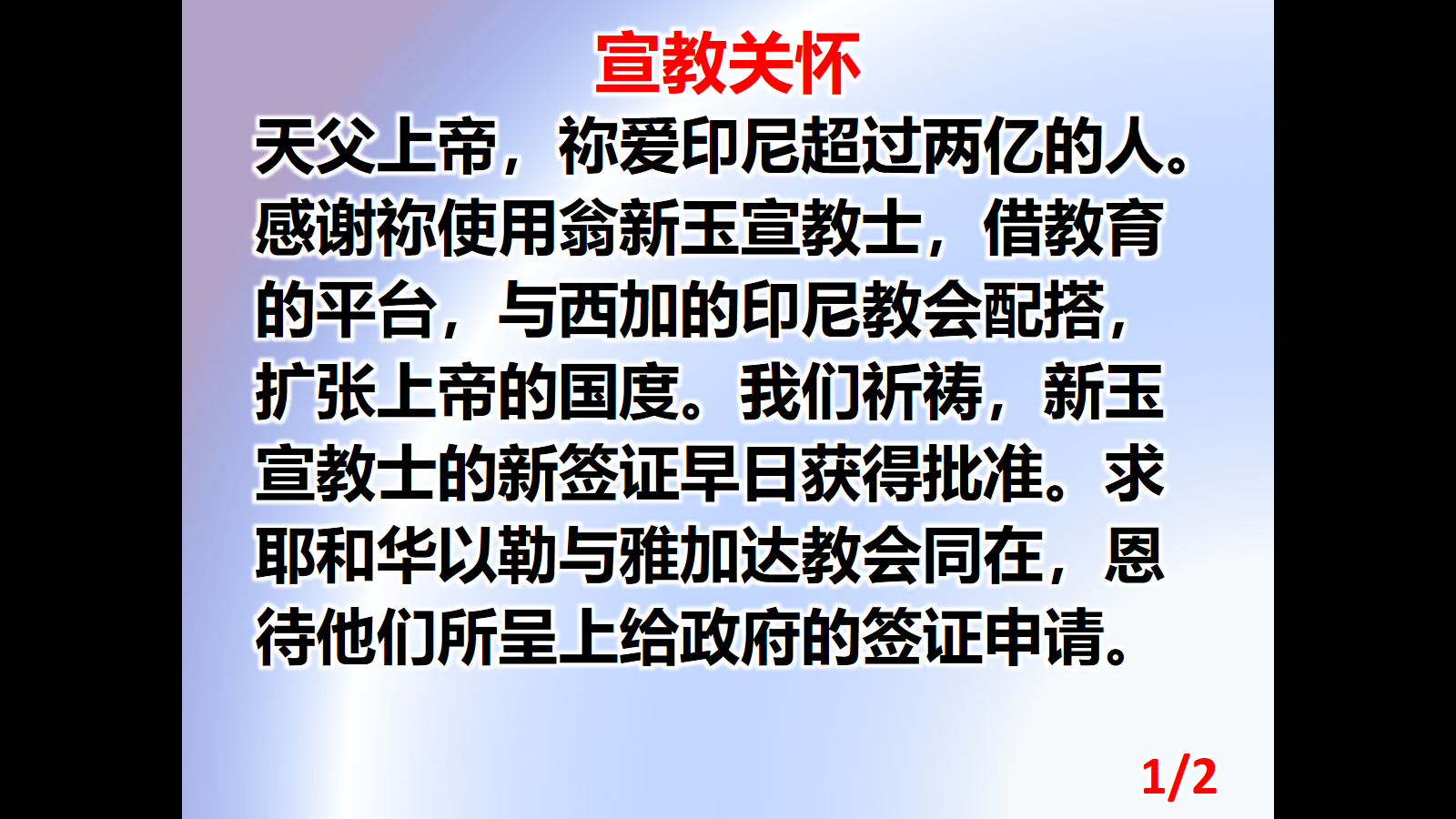 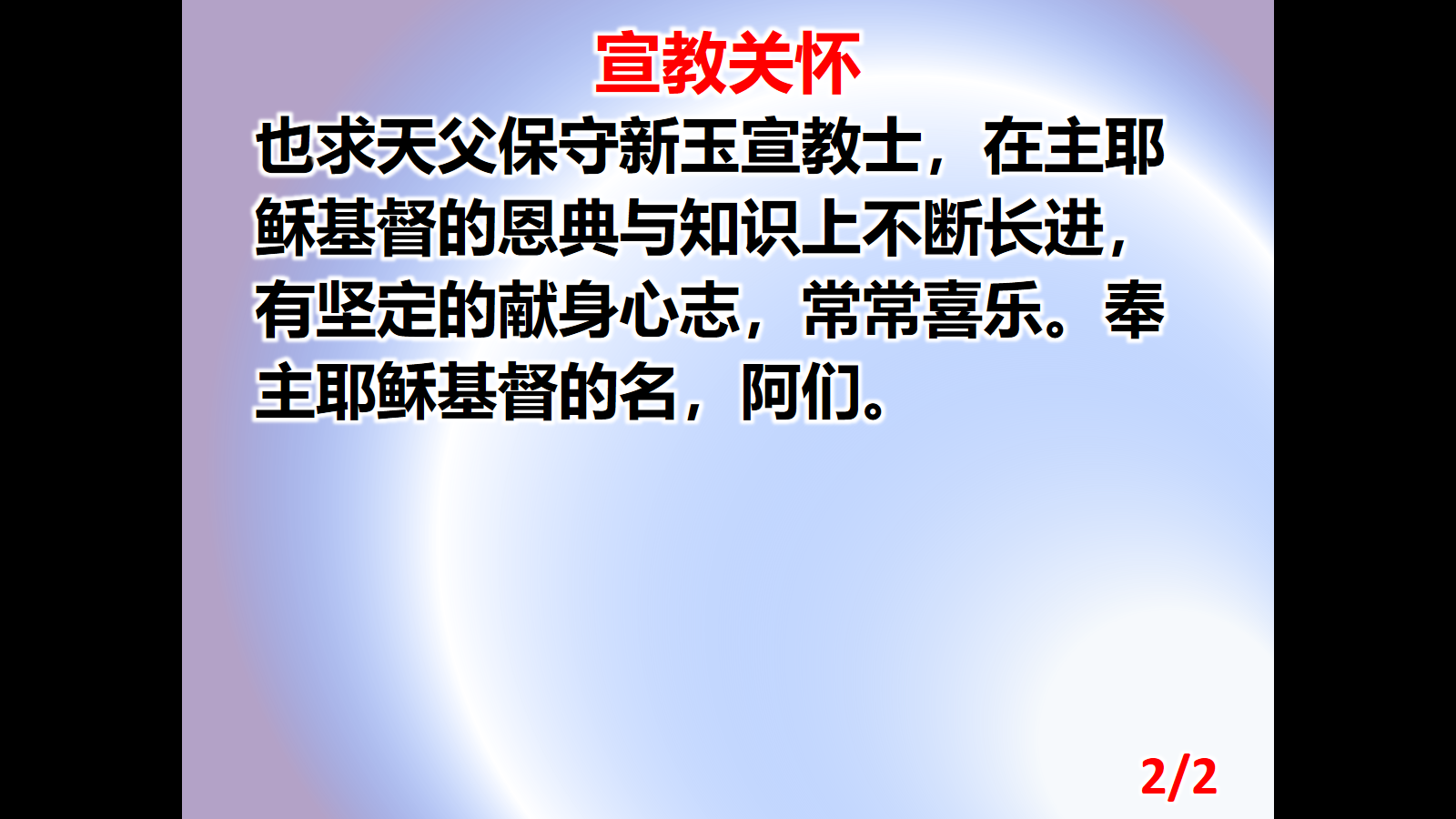